Class Mixer
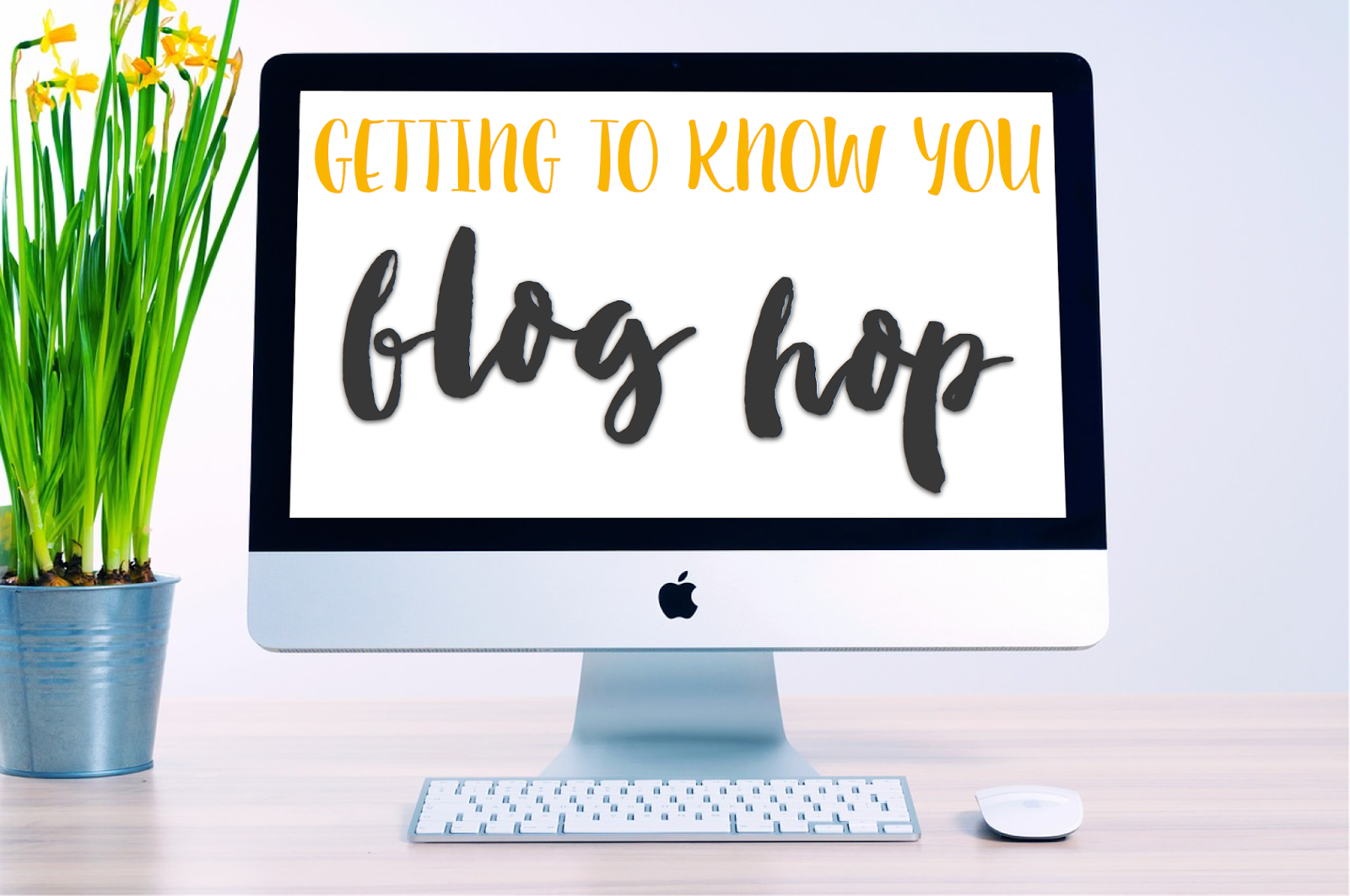 Pick a side!
For each statement read, move to the side of the room that supports your choice.
I would rather
Go camping by a lake.
Go snorkeling on a reef.
I would rather
Be a musician who released a popular album.
Be the author of a popular book.
When it’s time to eat
I’d rather have tacos.
I’d rather have pizza.
I have visited
Less than 5 states.
More than 5 states.
When it comes to working with others
I really struggle working with some personalities.
I can get along with just about anyone.
I would say that
I am a night owl.
I am a morning person.
Outside of school
I get bored easily.
I can always find something to do.
When it comes to Language Arts class
I'm not gonna lie. This class is not my cup of tea.
I got this. Reading & Writing is my jam.
For entertainment
I prefer movies.
I prefer reading.
Outside of school
I prefer time to myself and enjoy being at home.
I am pretty social – I am always out with friends.
When I feal a task is difficult
I dive in and face the challenge head on.
I become overwhelmed and shut down.
I would rather
Ride in a hang glider.
Sail a boat.
I would rather
Be incredibly smart.
Be incredibly funny.
When a teacher calls on me in class
I will most likely need the question repeated… I probably wasn’t listening.
I can usually respond on topic.